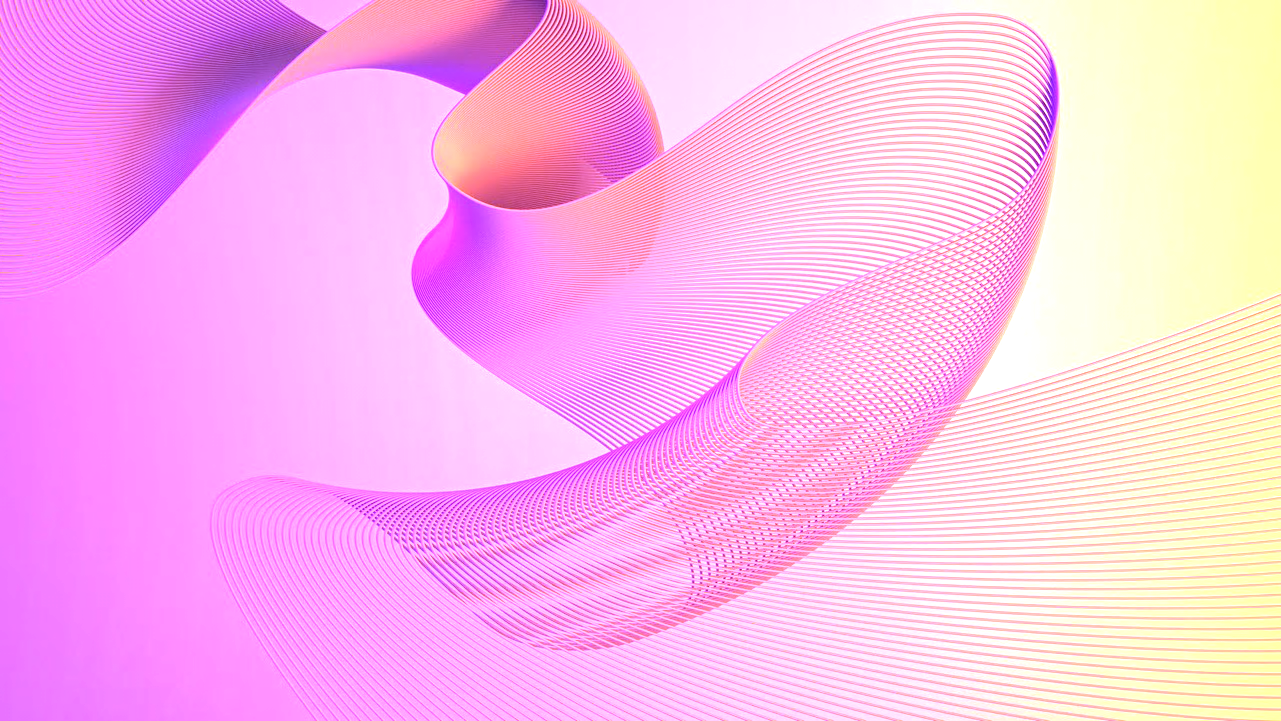 PowerPoint Balanced Scorecard Dashboard Template
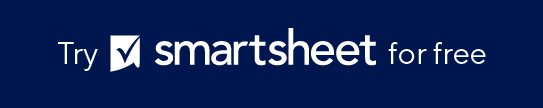 When to Use This Template: This dashboard template is designed for executives and managers who need a quick view of company performance. Use the template for board presentations, monthly executive meetings, and daily operational reviews to monitor progress and identify areas needing attention or improvement.
Notable Template Features: The template organizes performance data into a balanced scorecard format with fields for targets, current status, and trend, allowing leaders to assess performance at a glance. The dashboard uses color-coding to signal status, with trend indicators providing insight into whether metrics are improving or declining. This visual approach makes it easy to assess the overall health of the organization.
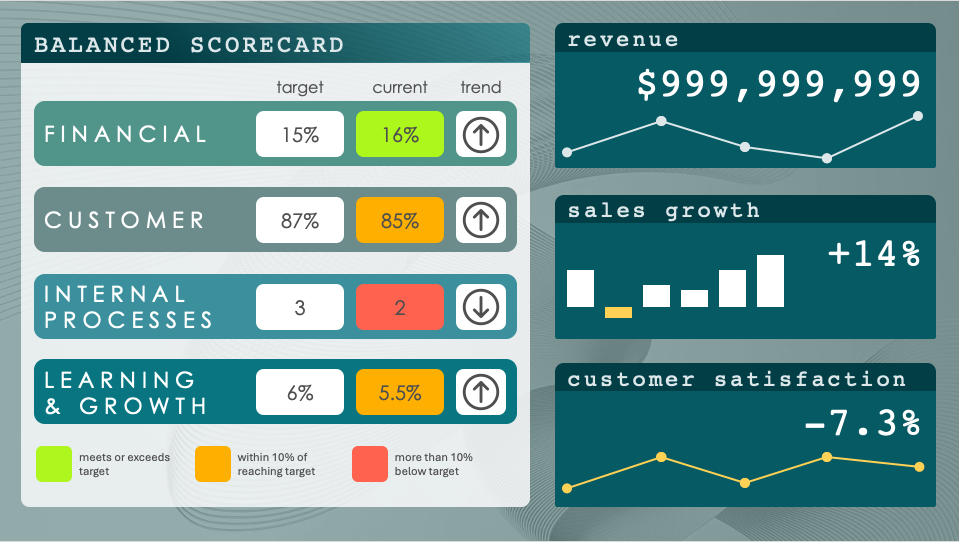 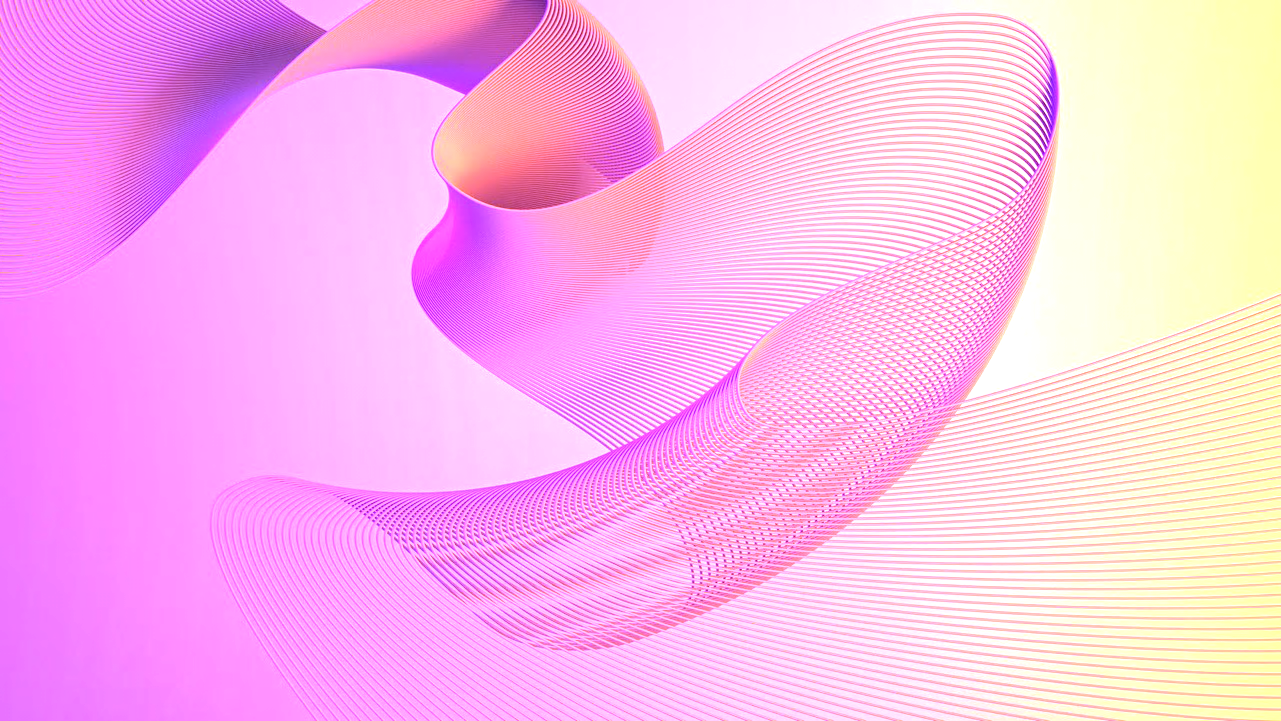 BALANCED SCORECARD
revenue
$999,999,999
target
current
trend
FINANCIAL
xx
xx
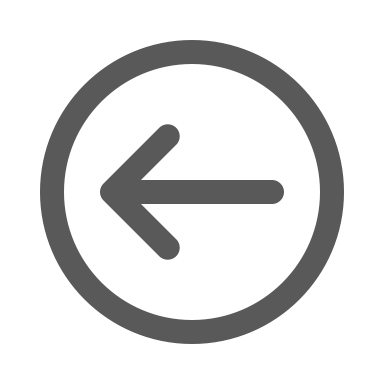 CUSTOMER
sales growth
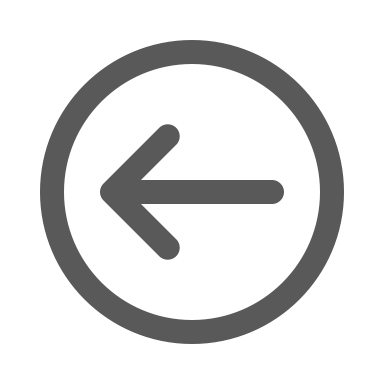 xx
xx
+14%
INTERNAL PROCESSES
xx
xx
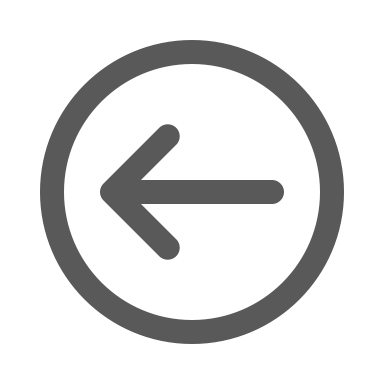 LEARNING
& GROWTH
customer satisfaction
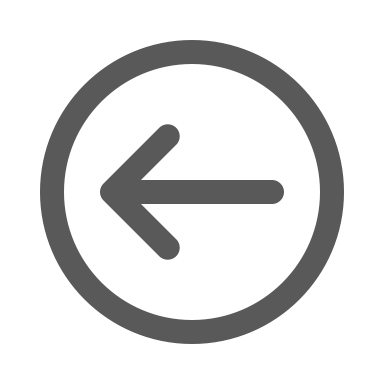 xx
xx
-7.3%
within 10% of reaching target
more than 10% below target
meets or exceeds target
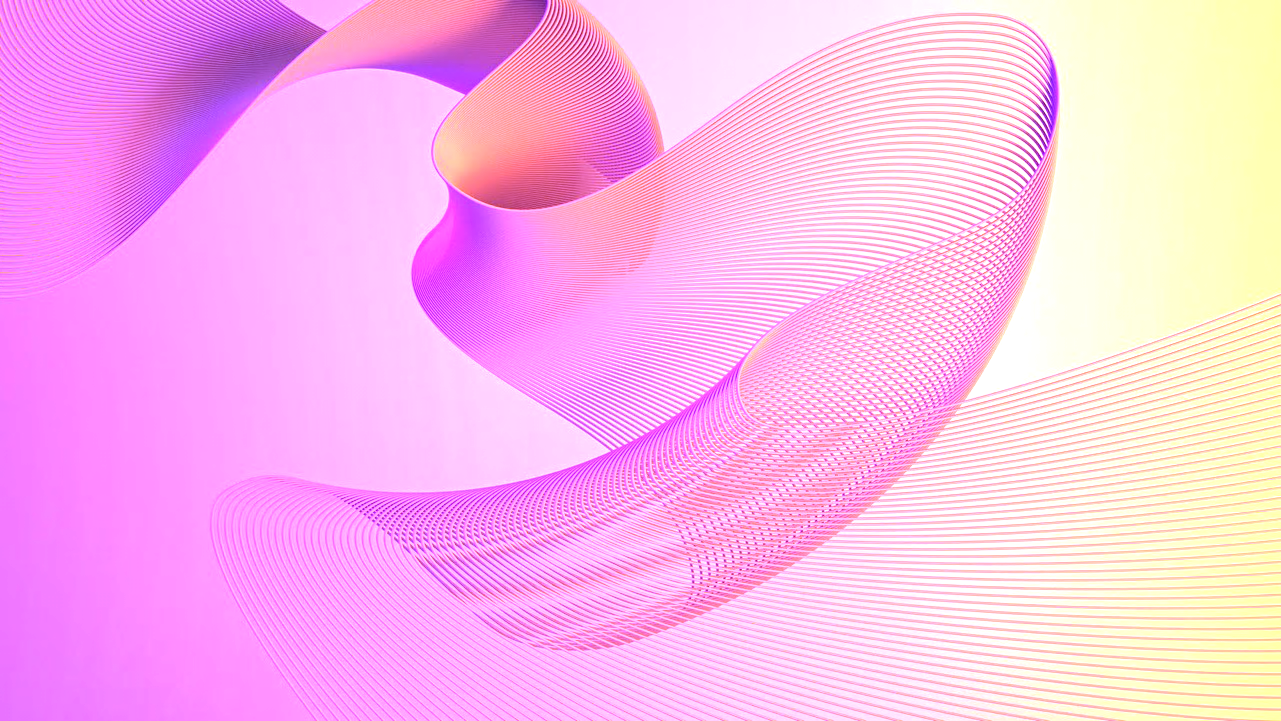 BALANCED SCORECARD
revenue
$999,999,999
target
current
trend
FINANCIAL
15%
16%
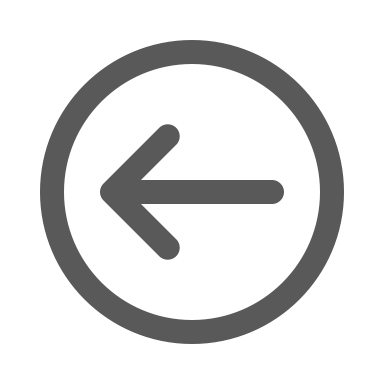 CUSTOMER
sales growth
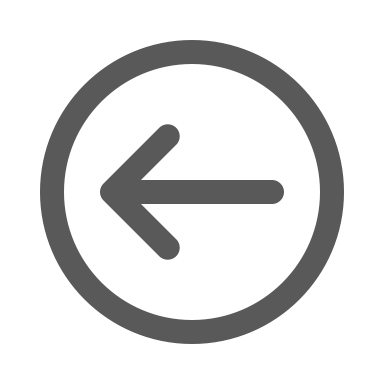 87%
85%
+14%
INTERNAL PROCESSES
3
2
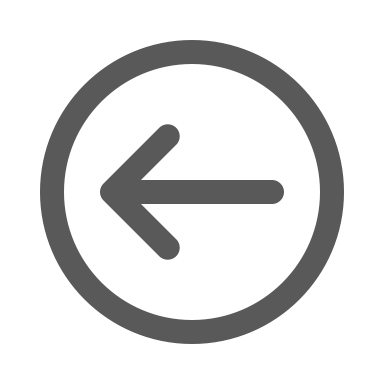 LEARNING
& GROWTH
customer satisfaction
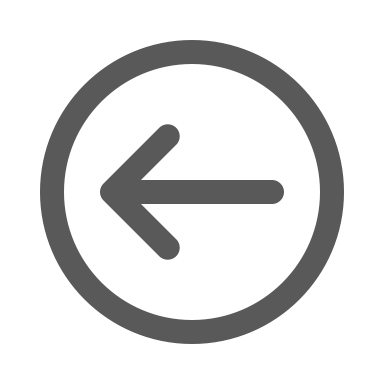 6%
5.5%
-7.3%
within 10% of reaching target
more than 10% below target
meets or exceeds target